ΣΥΜΜΙΓΕΙΣ ΑΡΙΘΜΟΙ
Δ΄ τάξη
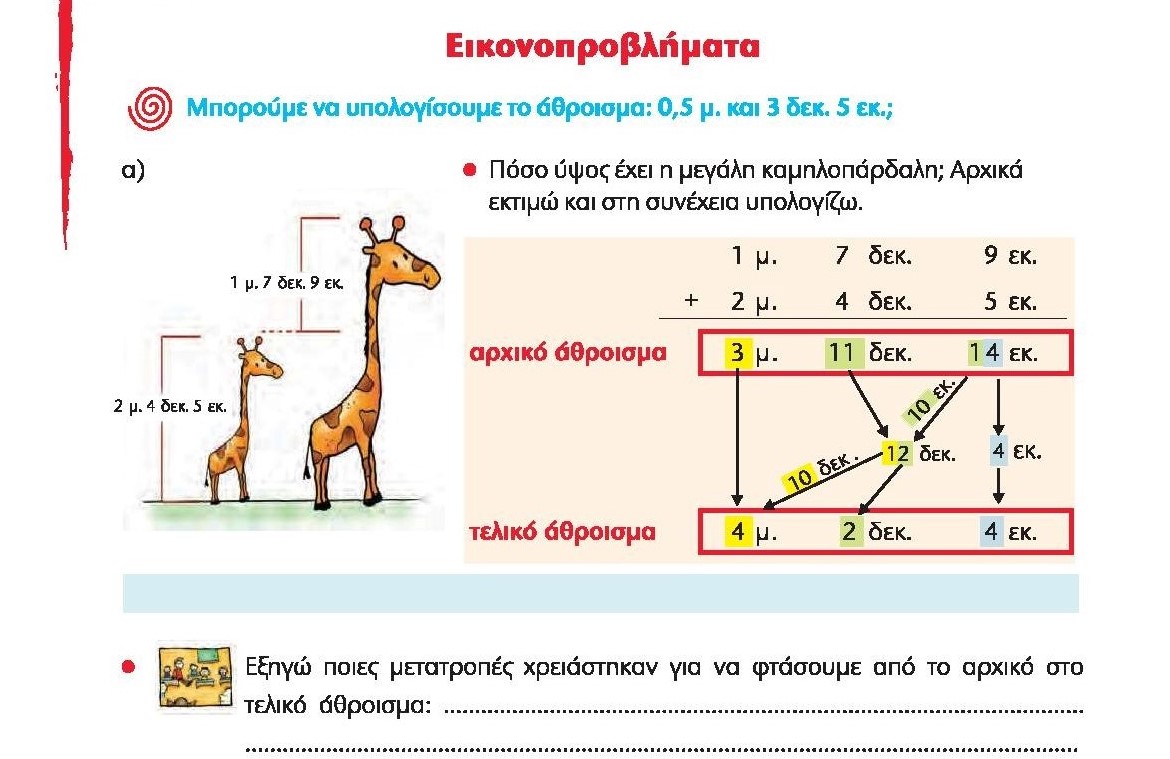 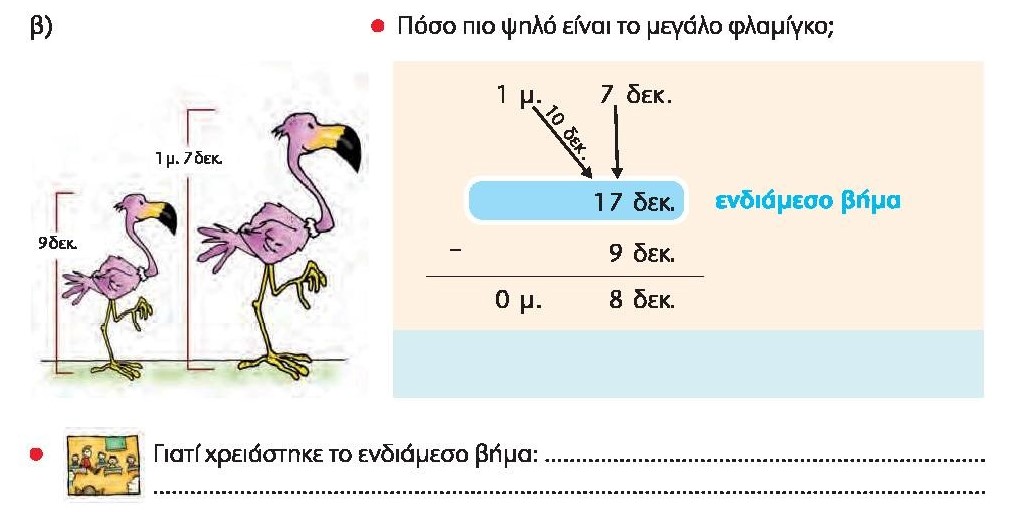 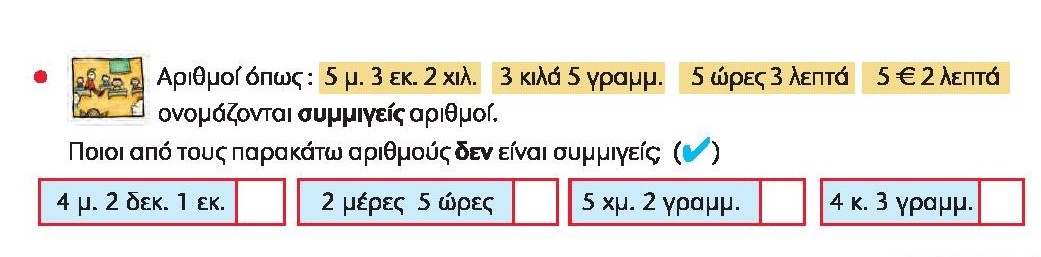 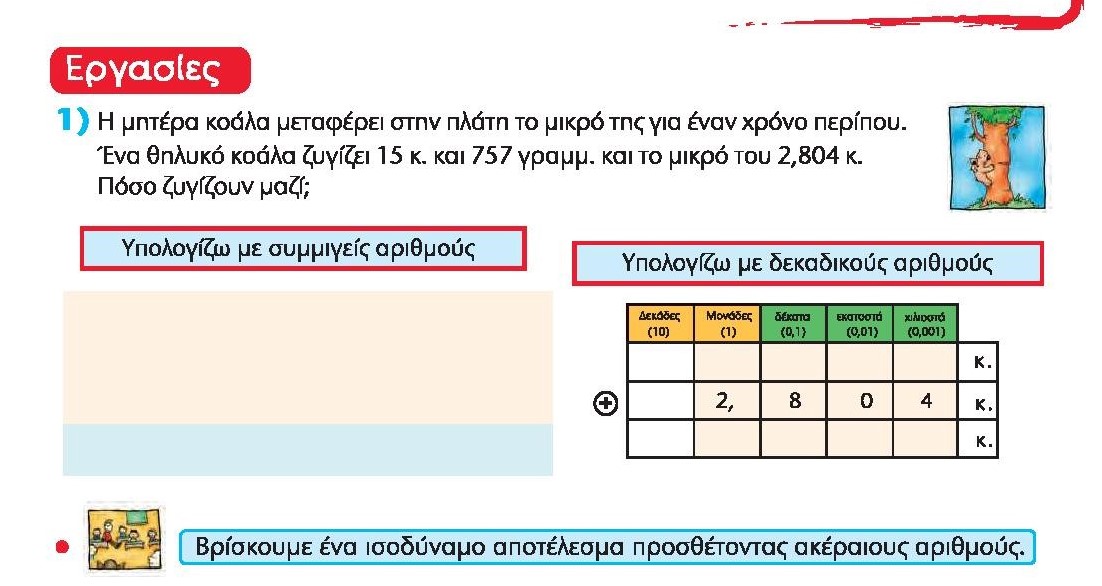 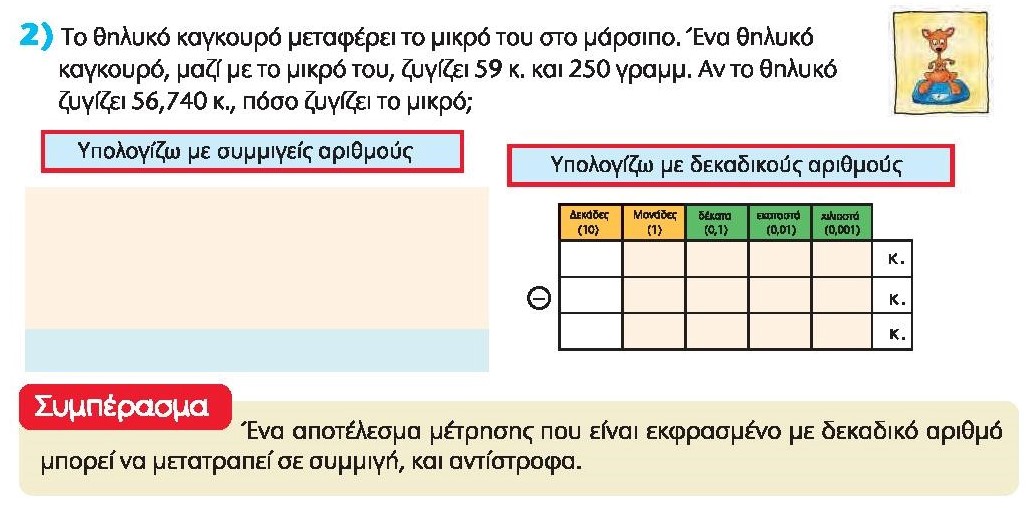